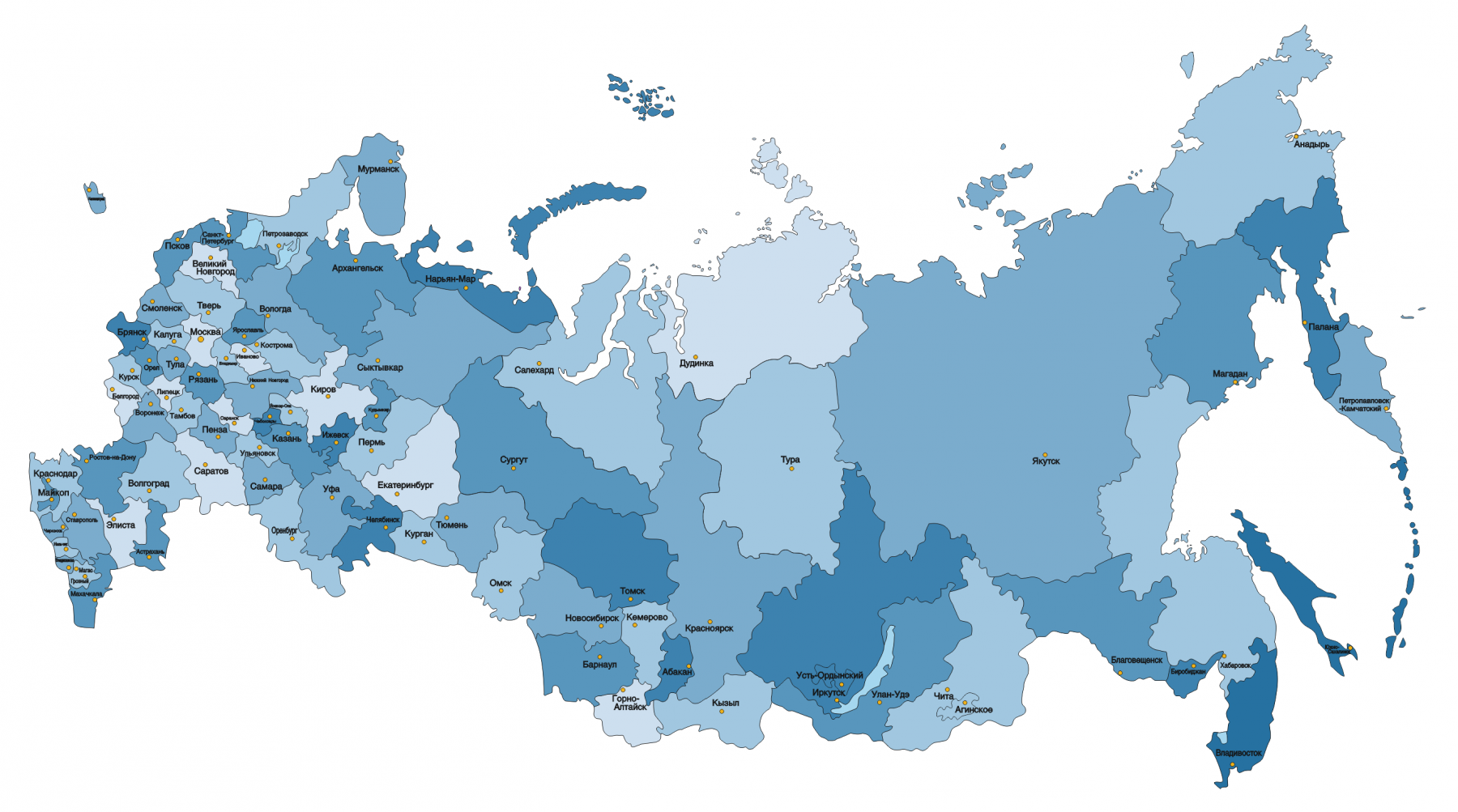 ГЕОГРАФИЯ
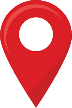 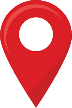 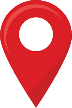 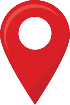 Ханты-Мансийск
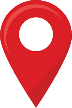 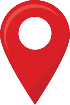 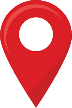 Когалым
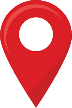 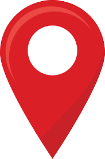 Иркутская область
г. Ангарск
г. Братскг. Усть-Илимск
Р.п. Чунский
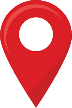 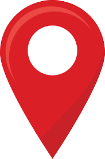 Салаир
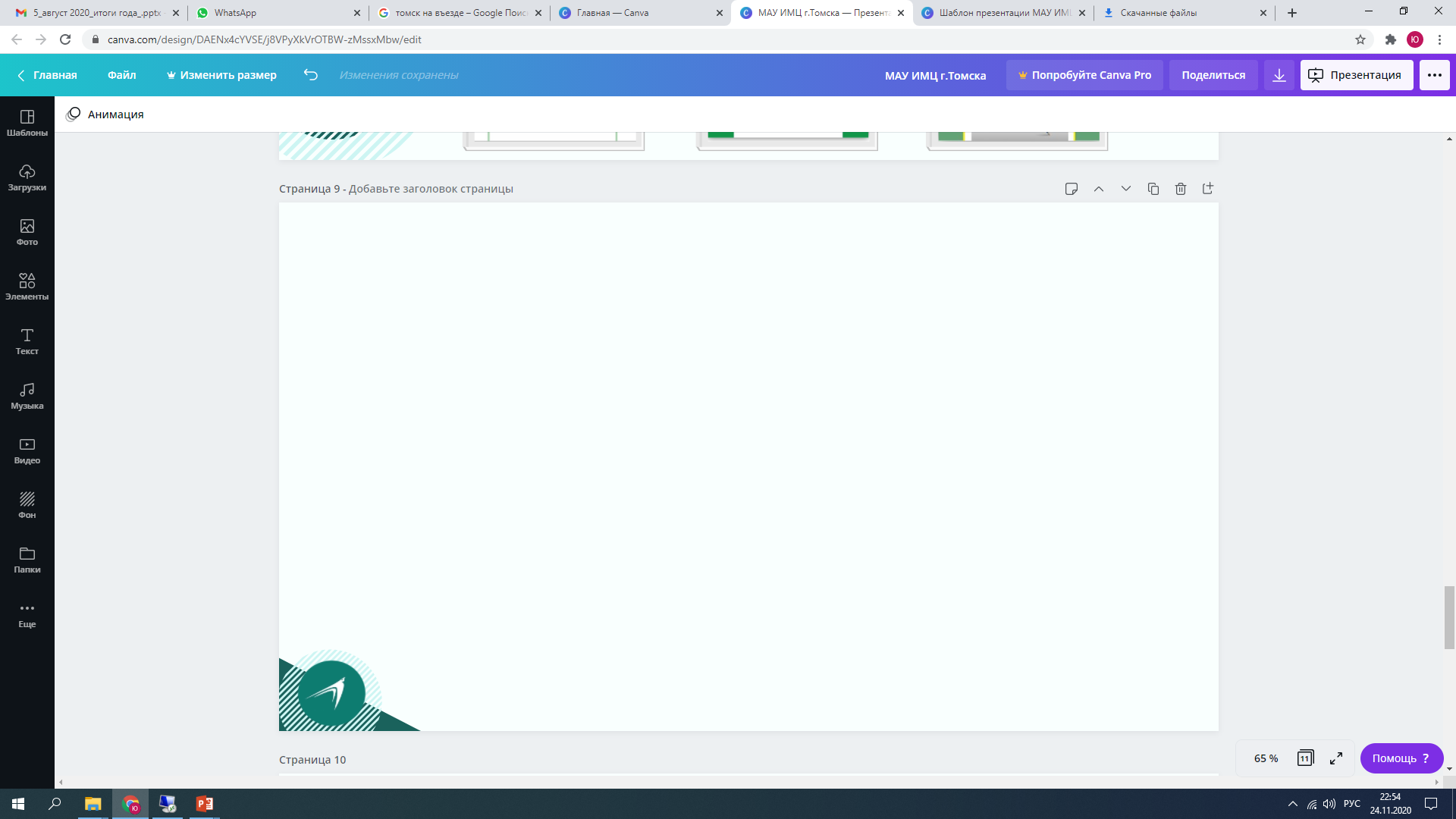 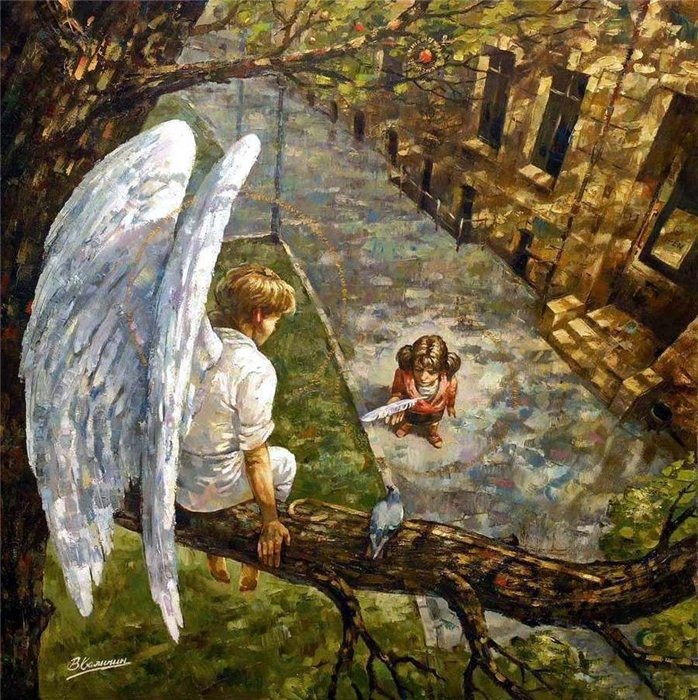 Владимир Калинин
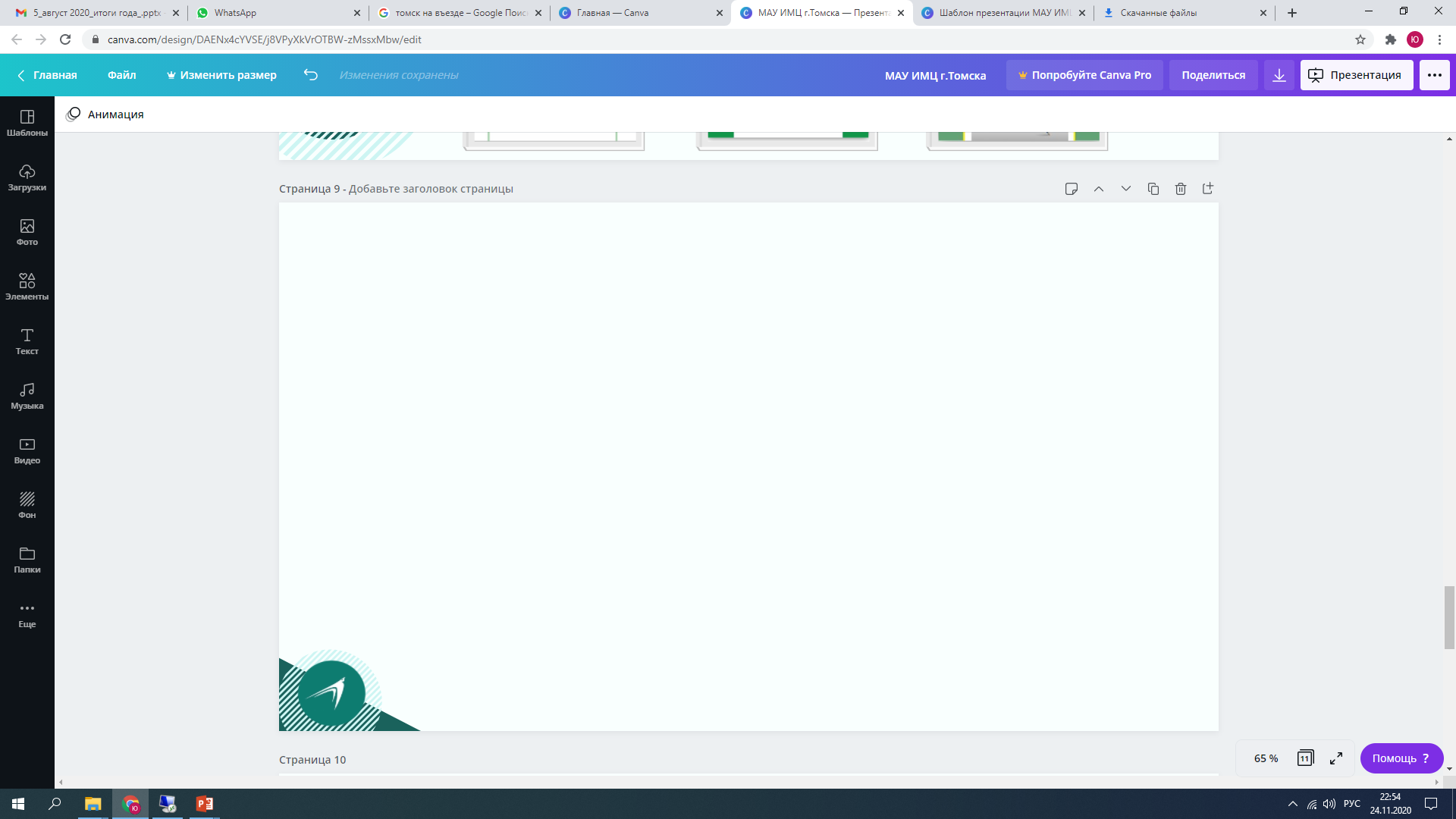 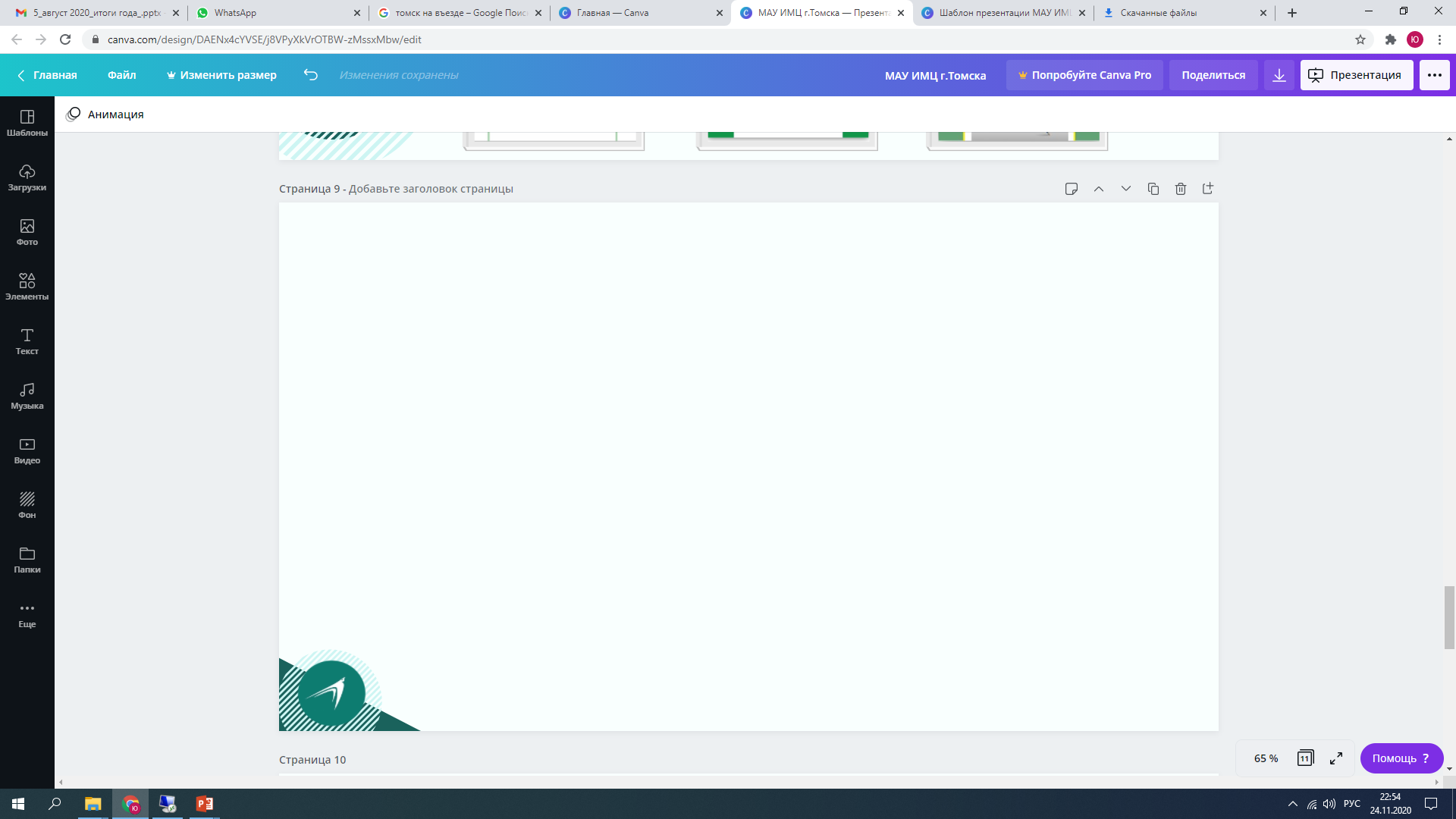 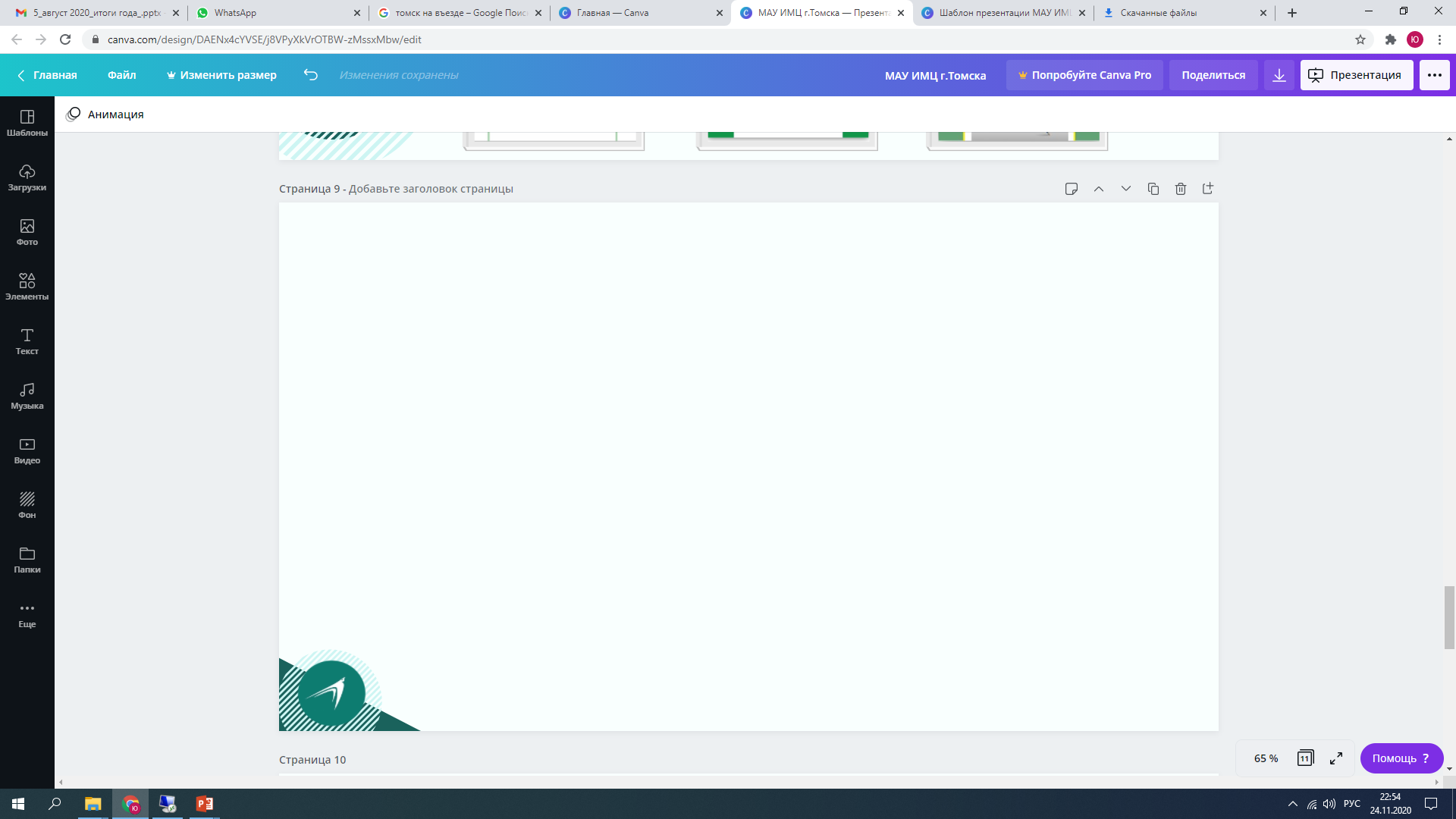 СВОДНАЯ ГЕОГРАФИЯ 2022-2023 учебный год

г. Томск: ДОО №№ 1, 2, 3, 8, 11, 13, 15, 18, 19, 21, 22, 23, 24, 33, 35, 38, 39, 40, 44, 46, 48, 50, 51, 53, 54, 56, 57, 60, 61, 63, 69, 73, 76, 77, 79, 82, 83, 85, 86, 88, 93, 94, 95, 96, 99, 102, 102, 103, 104, 133; СОШ №№ 4, 40, ООШ № 39; МАОУ лицей №8 имени Н.Н. Рукавишникова, СОШ № 4, 25, 30, 36, 40, 47, 54, МАОУ гимназия № 13, 18, 55, МБОУ школа – интернат №1, МАОУ прогимназия «Кристина», МАОУ ДО ДДТ «У Белого озера»

Томский район, Томская область: МБДОУ «Детский сад с. Зоркальцево», МБДОУ «Детский сад КВ п. Молодёжный», МАОУ «Калтайская СОШ», МБОУ «НОШ мкр. «Южные ворота» п. Зональная станция; «Детский сад «Полянка» п. Мирный», МБДОУ «Детский сад КВ д.Нелюбино», МБДОУ «Детский сад с. Кафтанчиково», МБДОУ «Детский сад п. Аэропорт», МАДОУ "Детский сад с. Корнилово", МАДОУ «ЦРР – детский сад д. Кисловка», ОГБОУ «Школа-интернат для обучающихся, нуждающихся в психолого-педагогической и медико-социальной помощи»
Томская область: СП «Золотой ключик» МДОУ «Детский сад Стрежевой», г. Стрежевой, МКДОУ «Шегарский детский сад № 1 комбинированного вида», МАДОУ ЦРР д/с «Золотой ключик» Колпашевский район, с. Тогур

Московская область: МАОУ СОШ № 3 городской округ Щёлково, МАОУ СОШ № 4 им.  П.И. КЛИМУКА СП ДЕТСКИЙ САД "СВЕТЛЯЧОК», МАОУ СОШ № 8, МАОУ СОШ № 17 СУИОП СП д/с " Карамелька", МАОУ Медвежье-Озёрская СОШ №19, МБОУ СОШ № 20 СП Д/М «Родничок», МБОУ СОШ № 25 им. И.А. Копылова, МАОУ “Гимназия № 2”, МАОУ «Щёлковская гимназия № 6», МБОУ "Лицей г. Рошаль", Российский университет дружбы народов г. Москва

Иркутская область: МБОУ СОШ №29 р.п. Чунский, г. Братск - МБОУ «СОШ № 45», МБДОУ № 51, МБДОУ «ДСОВ» № 51, МБДОУ «ДСОВ №76», МБДОУ ДСОВ № 101, МБУДО "ЭБЦ", г. Иркутск - детский сад № 180; МКДОУ «Детский сад №16» г. Зима; г. Ангарск: МБОУ «СОШ №7», МБОУ «СОШ № 40», МБОУ «Мегетская СОШ»

Рязанская область: МБОУ «Школа № 59» г. Рязань

Омская область: МБУ Омской области дополнительного образования «Омская областная станция юных натуралистов»

Забайкальский край: МАДОУ детский сад № 18 «Журавушка» г. Краснокаменска

ХМАО: МАОУ СОШ № 7 г. Когалым, МБОУ «Начальная школа № 15» г. Нефтеюганск

Свердловская область: г. Екатеринбург – МАДОУ № 14, МБДОУ № 49, МБДОУ – детский сад №77, МАДОУ детский сад № 222, МАДОУ детский сад №233, МБДОУ-детский сад № 451, ГАПОУ СО «НТЖТ», г. Нижний Тагил

Республика Хакасия: МБОУ «СОШ № 3» г. Абакан 

Республика Коми: МБОУ «Центр развития ребенка – детский сад» г. Усинска

Республика Татарстан: МБДОУ "Детский сад общеразвивающего вида "Теремок" города Буинска Буинского муниципального района Республики Татарстан»
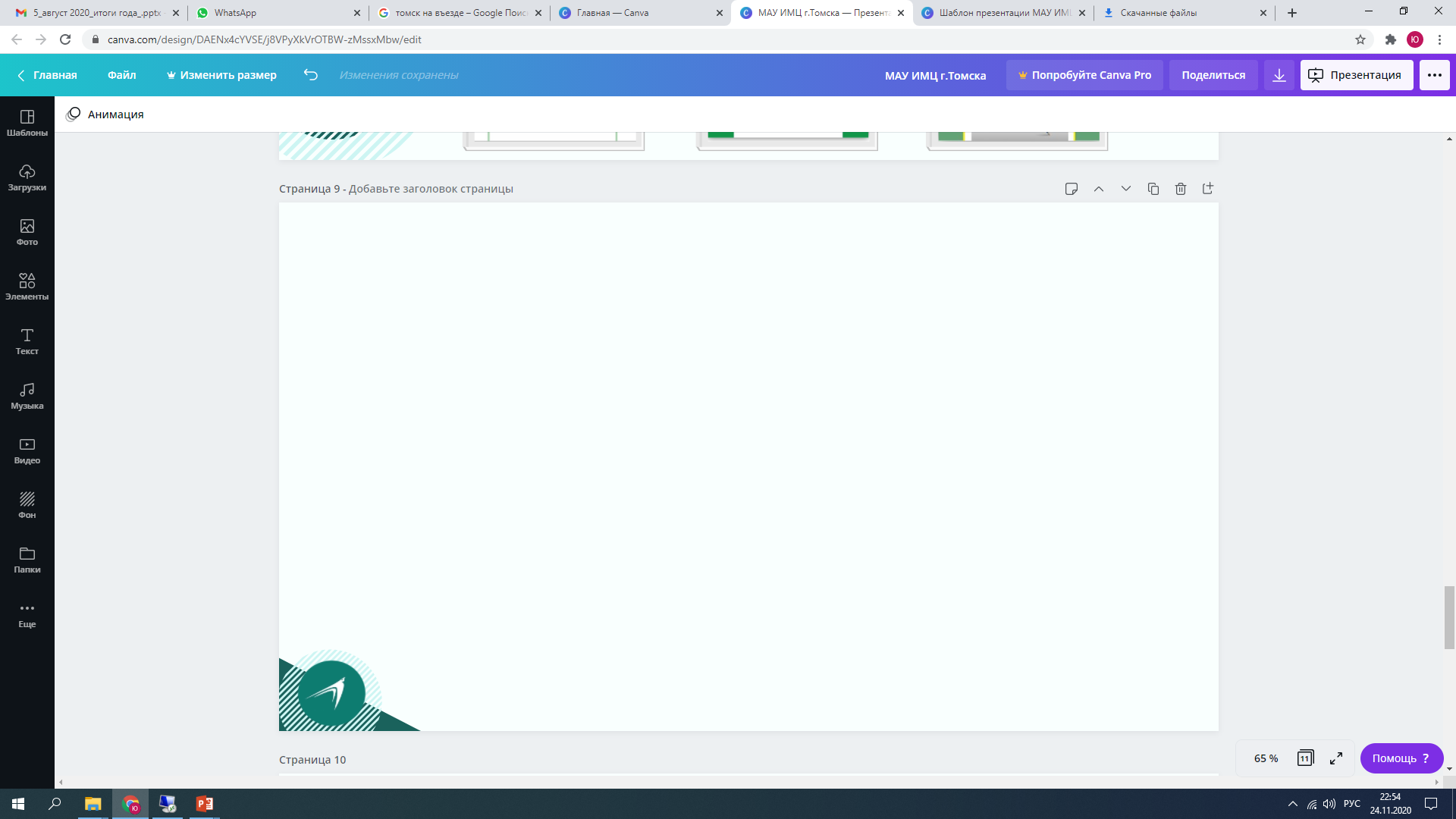 1). Конкурсное движение для
педагогов 
детей 

в соцсетях ВК сообщество «Учимся жить устойчиво!», ТГ «Учимся жить устойчиво!»

2). информацию о работе на местах – vega_2005_11@mail.ru 

 новости партнерства
перекличка партнеров 
http://partner-unitwin.net/ 
дежурный город Тгканал


Тематика 
Идеи устойчивого развития
Экологический и нравственный императивы
«Зеленые аксиомы»
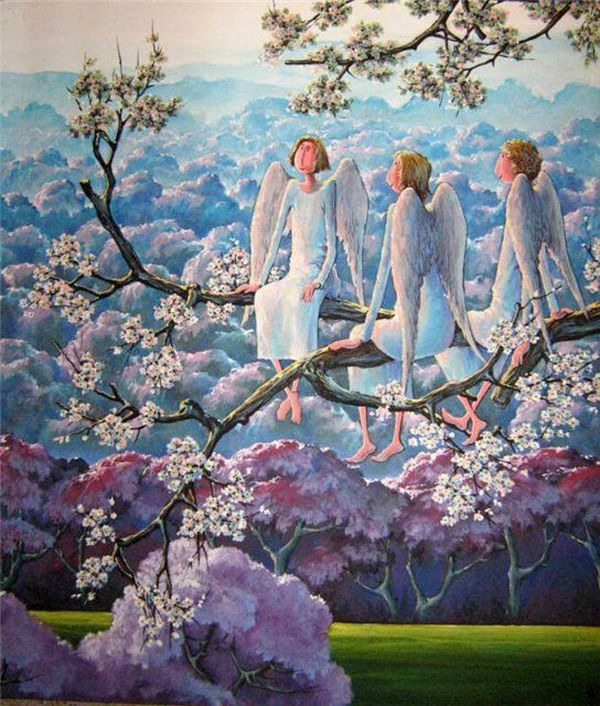 Кузнецов Владимир "Посиделки" © https://www.livemaster.ru/topic/1589940-te-kto-vsegda-ryadom-angely-v-zhivopisi-sovremennikov
2023
#сетевой репост
Вебинары
Ссылки собирайте в одном месте на сайтах ОО
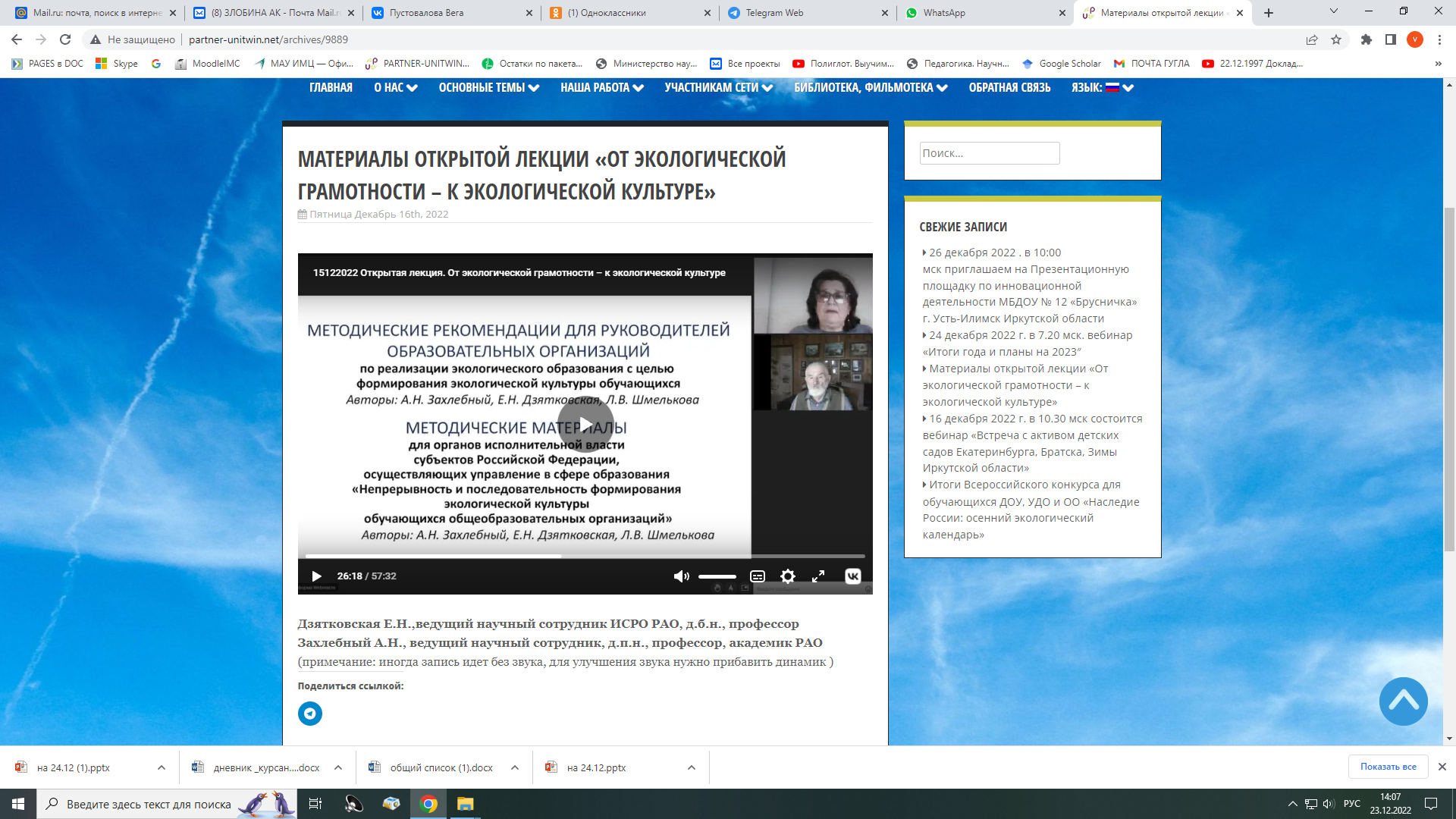 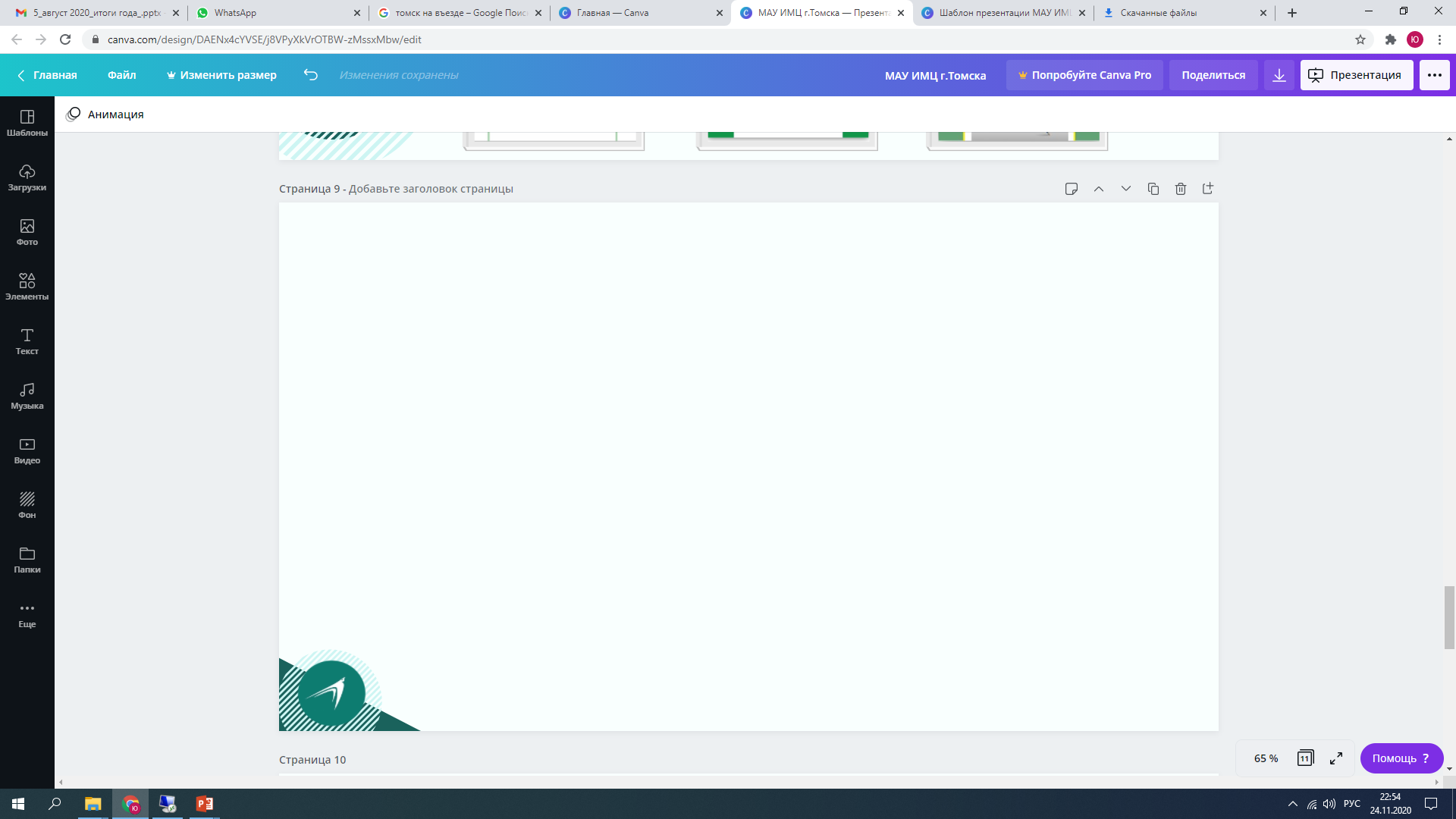 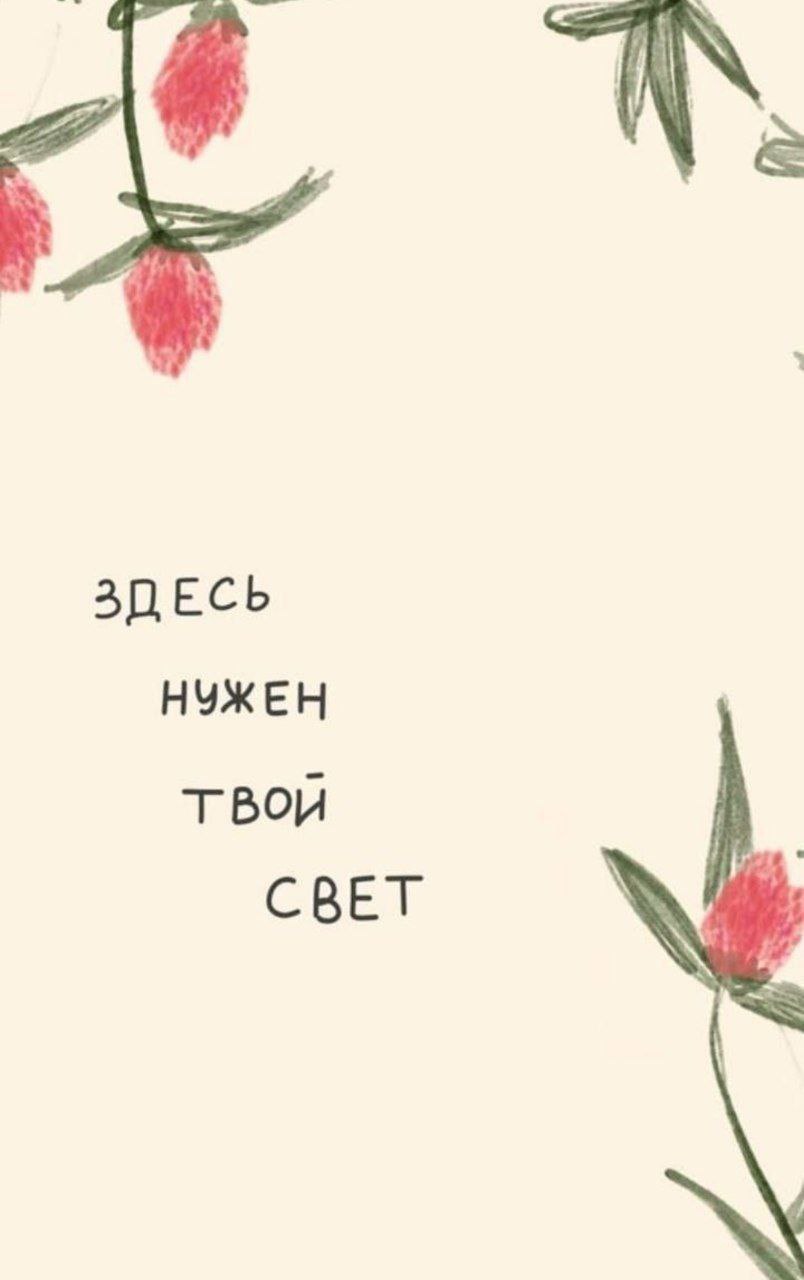 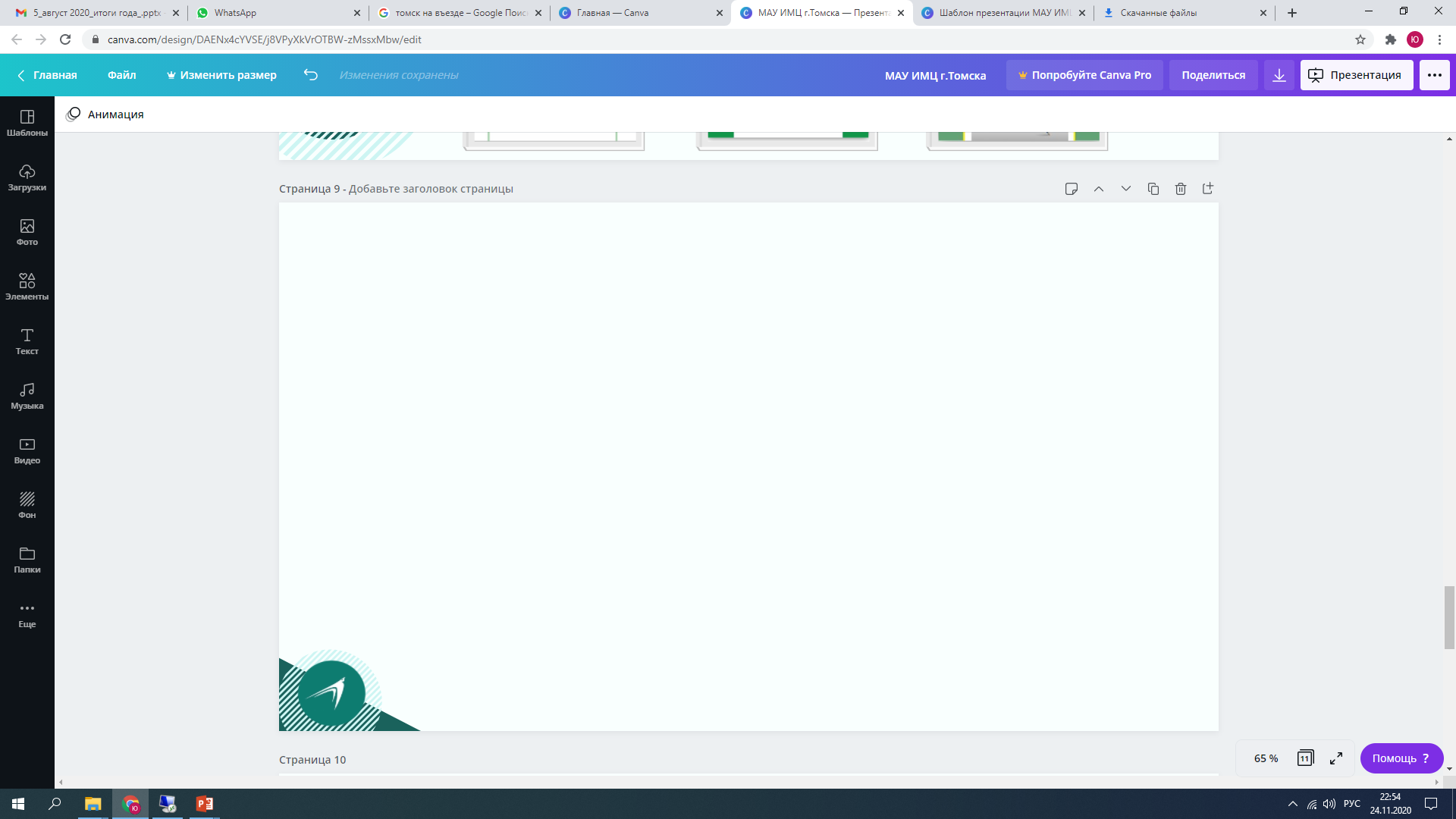 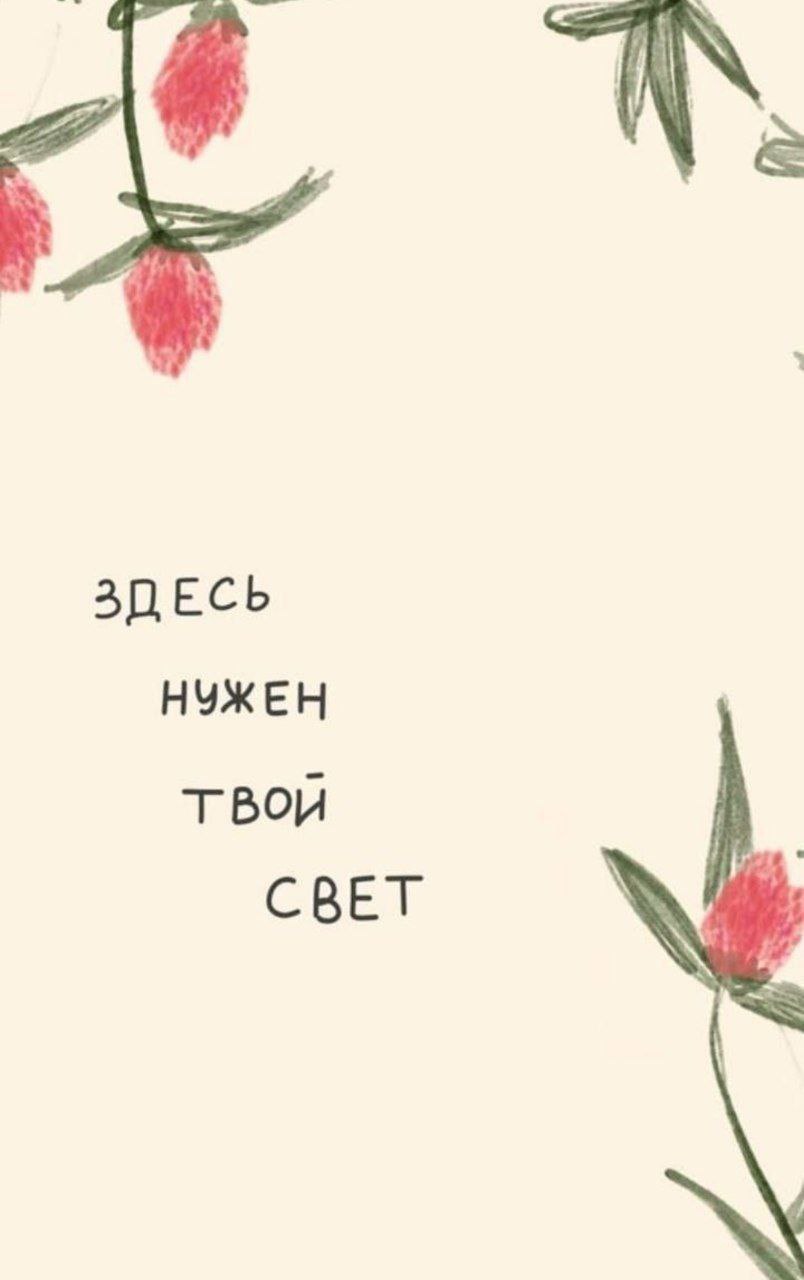 Формат анализа работы по итогам 2022/23 учебного года (желтым — образец, убрать при заполнении) Прислать до 31 мая 2023 г. на почту vega_2005_11@mail.ru

Формат плана на 2023/24 учебный год.Прислать до 30 мая 2023 г. на почту vega_2005_11@mail.ru
Стажировочные площадки
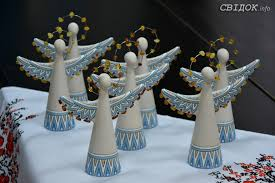 МР для руководителей  ОО по реализации  ЭО с целью формирования экологической культуры обучающихся

"Организация стажировок управленческой команды на базе ИСРО РАО, Томского МАУ ИМЦ, а также региональных  методических центров, школ, детских садов - участников сетевого партнерства «Учимся жить устойчиво в глобальном мире: экология, здоровье, безопасность».

Готовим программу стажировок.
 Обязательно:
-пути реализации новизны Концепции ЭО, МР
-идеи устойчивого развития
-экологический императив
-воспитательный компонет
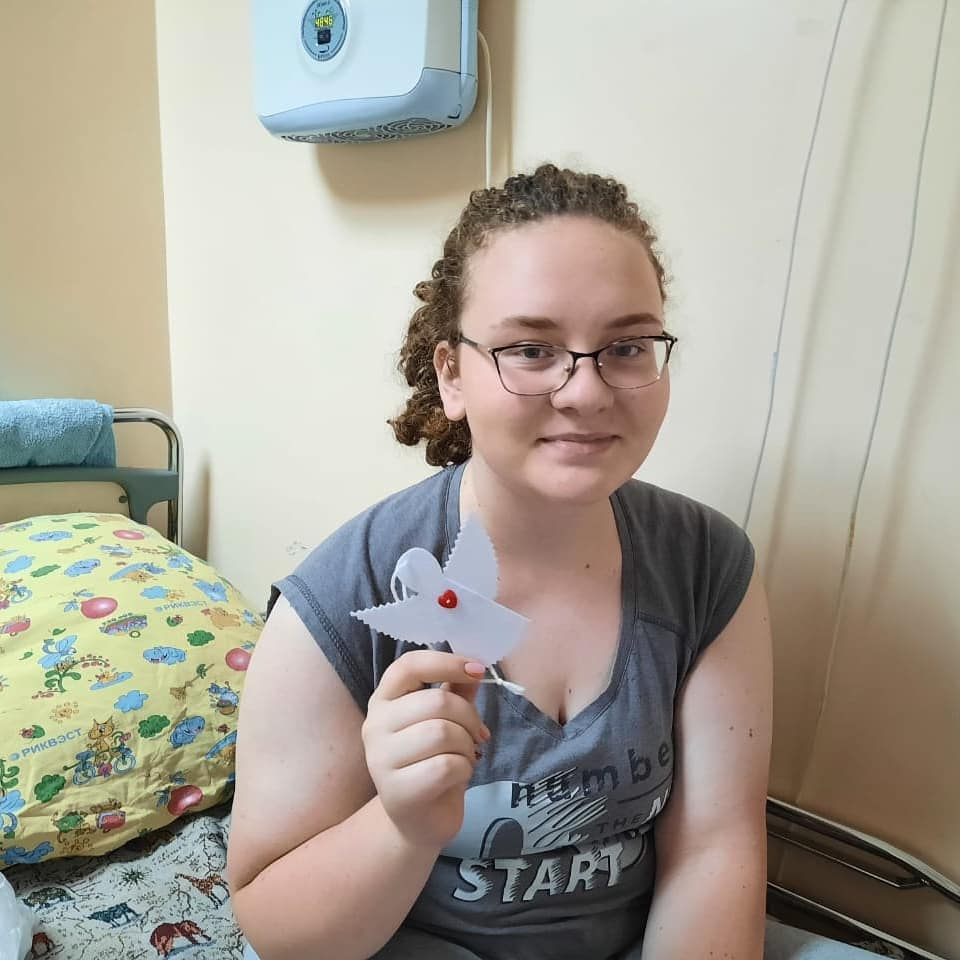 Ангелы добра. Сохрани жизнь